Найпопулярніші сучасні українські соціальні інформаційні кампанії в Україні
У липні 2014 року Асоціація велосипедистів України запустила соціальну рекламу з безпеки руху
Рекламу, яка звертає увагу водіїв та велосипедистів на безпечну поведінку на дорогах.
Для реклами було обрано найтиповіші ситуації, які можуть спричинити ДТП за участі велосипедистів. Водіям нагадують, що під час старту й руху необхідно дивитися по дзеркалах, бути обережним, відкриваючи двері та тримати дистанцію, не прижимаючи велосипедистів до краю дороги.
Також в рекламі автори звертають увагу на те, що й на велосипедистах лежить відповідальність, тому не слід нехтувати освітленням велосипеда в темну пору доби.
“Нам по дорозі” – загальний слоган, що закликає як водіїв, так і велосипедистів бути уважними на дорогах, адже від їх поведінки залежить здоров’я та життя учасників дорожнього руху.
Соціальну рекламу реалізували Асоціація велосипедистів Києва, громадська ініціатива “ВелоЧернігів“, у співпраці з дизайнером Ігорем Скляревським, за фінансової підтримки Німецького товариства міжнародної співпраці (GIZ).
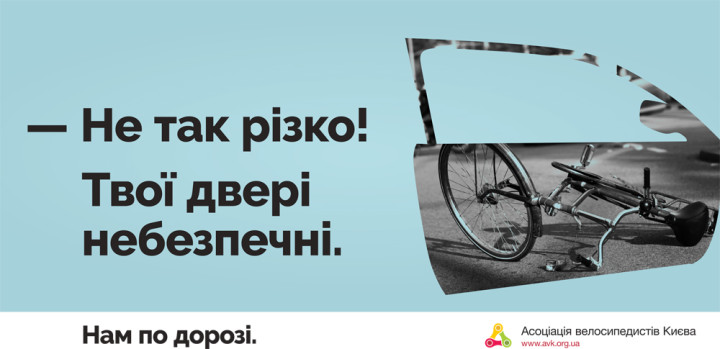 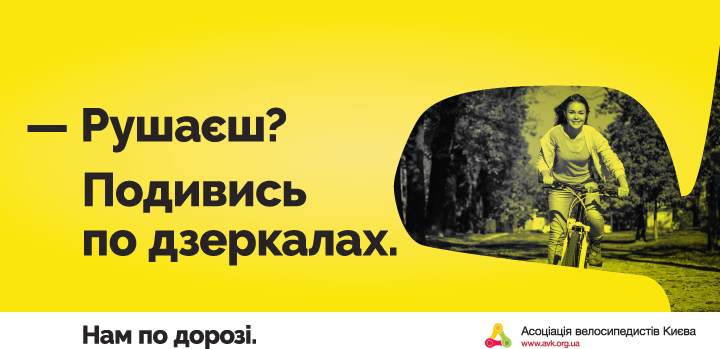 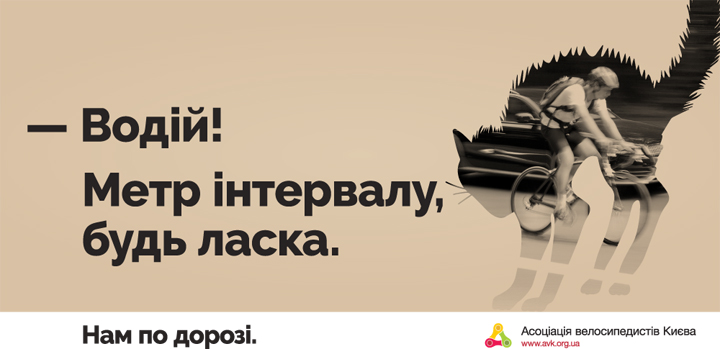 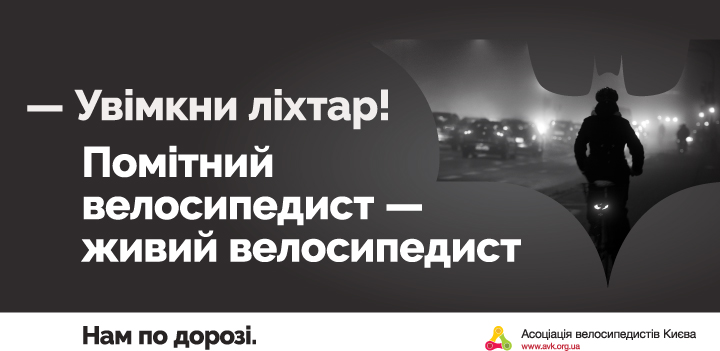 В 2016 році Міністерстві інфраструктури України створили соціальну інформ. кампанію в рамках Тижня безпеки дорожнього руху в Україні
агенство PROVID брало участь у створенні соціальної реклами. 
"Трунар, рятувальник або медсестра – хто чекає в кінці гальмівного шляху водія-лихача? Відверто про неприємні речі вони говорять з водіями в радіо- та відеороликах, з бордів і друкованих матеріалів", - пишуть про проект в агентстві. 
Зазначається, що це тільки початок комплексної кампанії з підвищення безпеки на дорогах, над якою Міністерство інфраструктури працює в партнерстві з EGIS Ukraine.
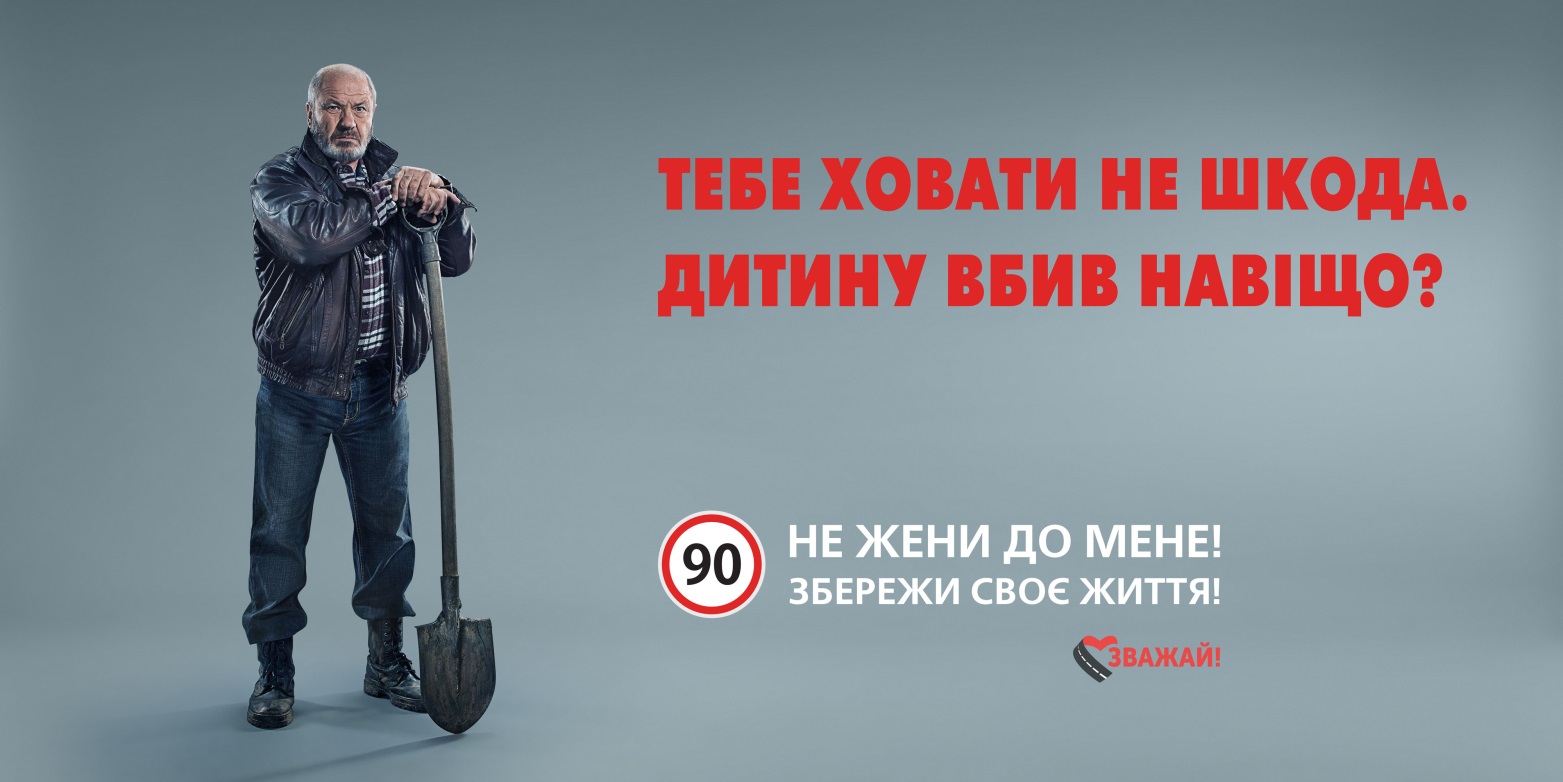 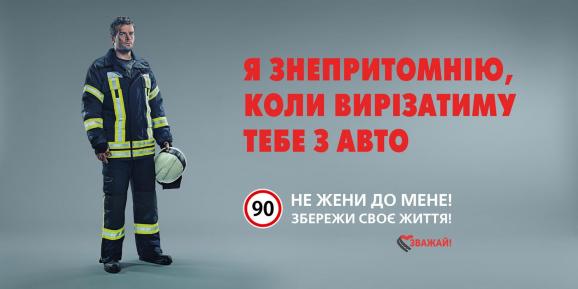 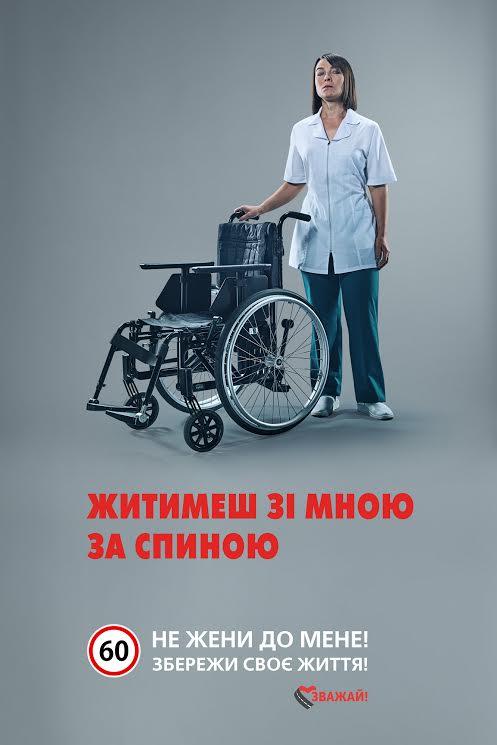 Відео-ролики можна переглянути за посиланням: http://dzerkalo.media/ne-zheni-mene-sotsialna-reklama-dlya-vodiyiv/
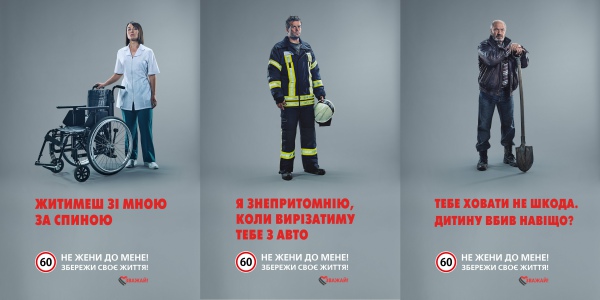 Проект 2016 року «Благаю, живи! Безпека на дорозі », який спільно реалізують мережа АЗК« ОККО »та Європейський банк реконструкції та розвитку.
Образ «умоляшки» створили в київському креативному агентстві PROVID. При цьому його творці прагнули, щоб персонаж однаково добре запам'ятовувався і дорослої, і дитячої аудиторії, апелюючи до їх відчуттю турботи, відповідальності, любові до рідних і близьких.
В рамках цього ж проекту на АЗК «ОККО» по трасі М05 облаштовані спеціальні «полички безпеки», де в одному місці зібрані всі товари, що допомагають зробити їзду на автомобілі більш безпечною. Це особливо актуально в зимовий період, коли складнощів водіям додають погодні умови.
Проект «Благаю, живи! Безпека на дорозі »втілюється в життя і за межами заправок« ОККО ». 
З другої половини грудня починається цикл позакласних занять з правил поведінки на дорозі для учнів сільських шкіл, розташованих уздовж дороги «Київ-Одеса». При цьому школярі отримають в подарунок світловідбиваючі матеріали і навчальні буклети. У спілкуванні з дітьми ініціатори проекту також розраховують на допомогу умоляшек.

З їх участю мережу АЗК «ОККО» вже провела кілька активацій на своїй Facebook-сторінці, і користувачі соцмереж зі схваленням зустріли появу нових персонажів.
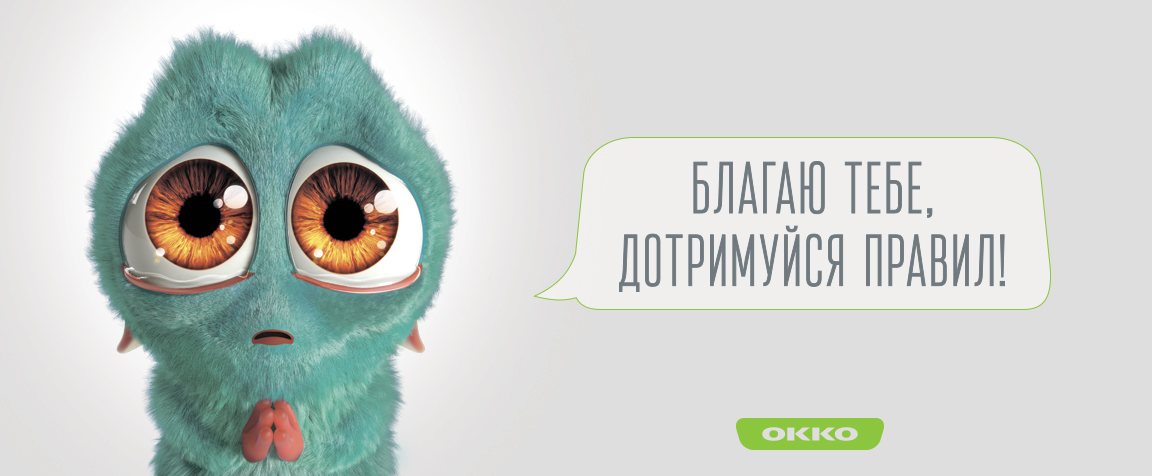 СОЦІАЛЬНА ІНФОРМАЦІЙНА КАМПАНІЯ УКРАЇНА SPEAKING (2016 РІК)
У рік англійської мови в Україні стартувала соціальна інформаційна кампанія Україна speaking!

2016 рік – Рік англійської мови в Україні. Відповідний Указ підписав Президент Петро Порошенко на підтримку національної програми вивчення та популяризації іноземних мов Україна speaking. На початку року в рамках програми стартувала одноіменна соціальна інформаційна кампанія, метою якої є актуалізація проблеми недостатнього знання іноземних мов українцями та привернення уваги молоді до цього.

Україна speaking – це національна програма, що координується командою GoGlobal та підтримується низкою партнерів, серед яких Президент України, Міністерство освіти, Міністерство закордонних справ, Британська Рада в Україні та інші. Особливу підтримку в реалізації інформаційної кампанії надало Посольство Сполучених Штатів Америки в Україні.
Інформаційна кампанія Україна speaking має на меті з одного боку підняти проблему, з іншого – стимулювати молодь змінювати модель поведінки, вивчати мови та отримувати нові можливості.  Саме до молодих українців звертається соціальна реклама Україна speaking зі слоганом “Можливості спілкуються іншою мовою”.
Окремим напрямком кампанії є запуск інформаційного ресурсу Україна speaking (uaspeaking.org), який акумулює в собі інформацію про онлайн та офлайн можливості вивчення іноземних мов в Україні, методологічні рекомендації, навчальні та розважальні матеріали для людей, що вивчають або планують вивчати іноземні мови. Веб-сайт Україна speaking (uaspeaking.org) розроблявся агенством Prodigi.
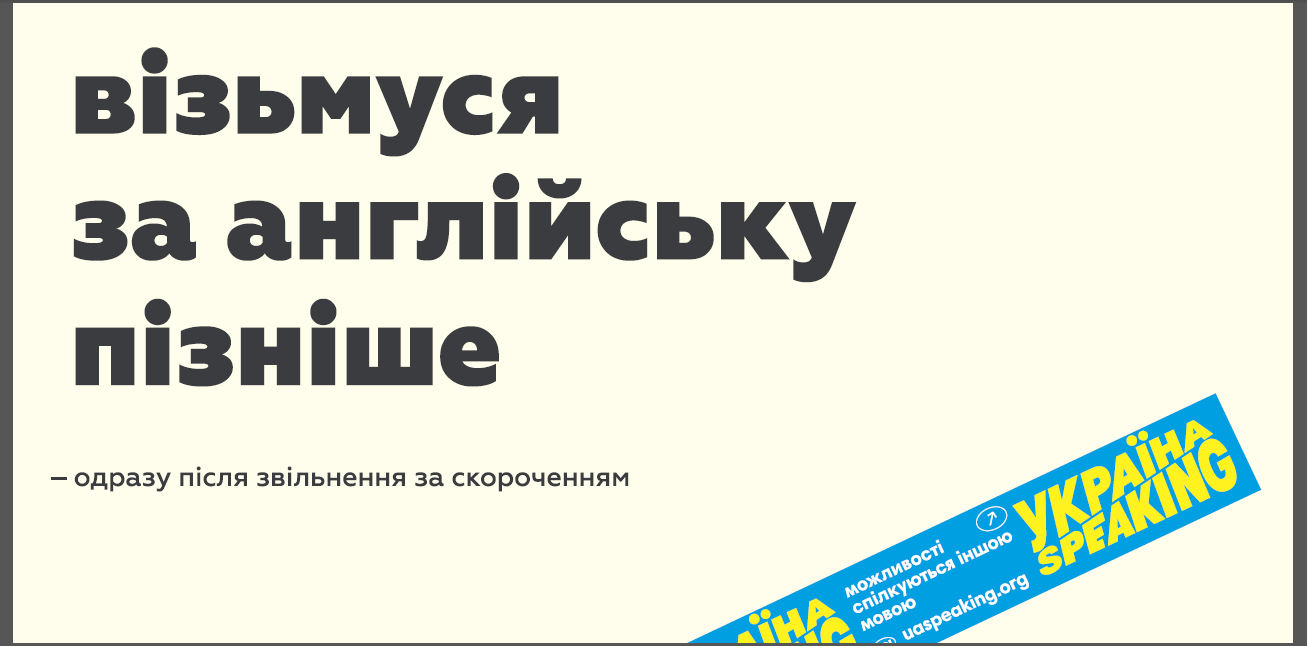 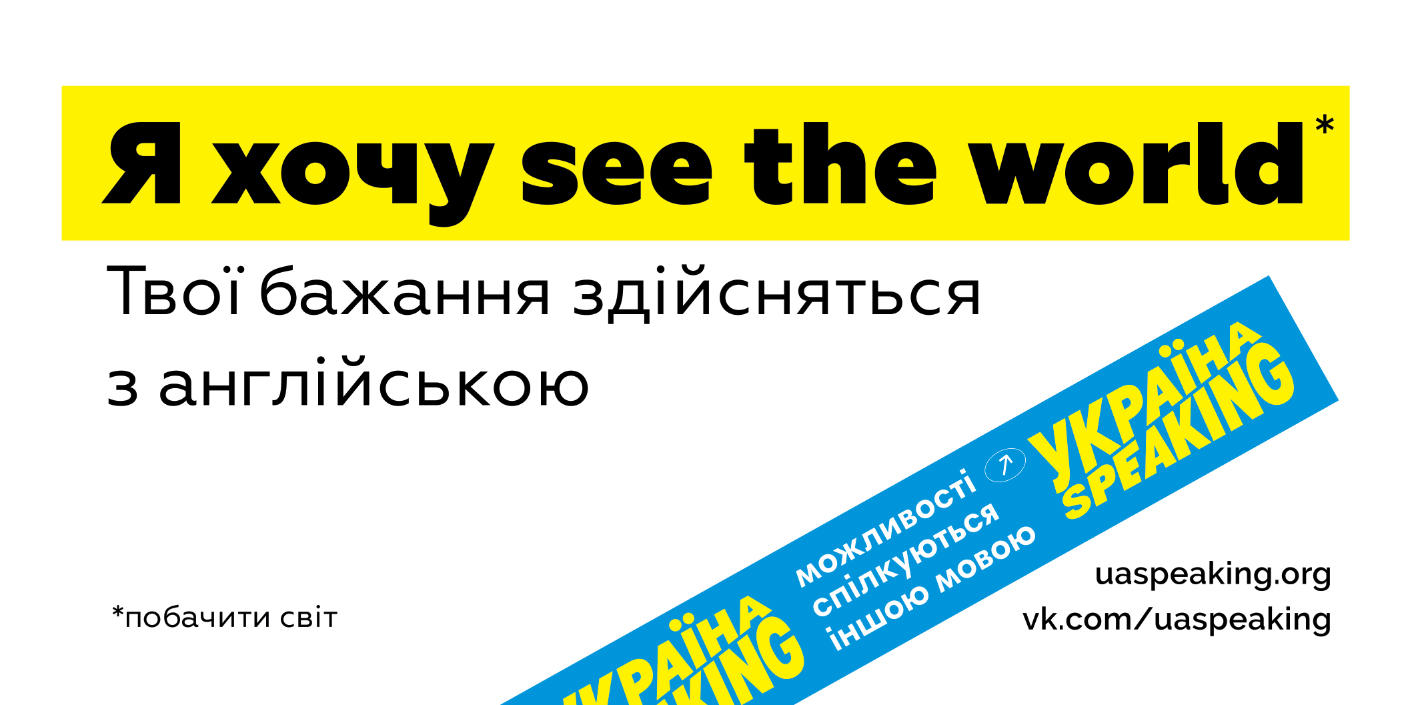 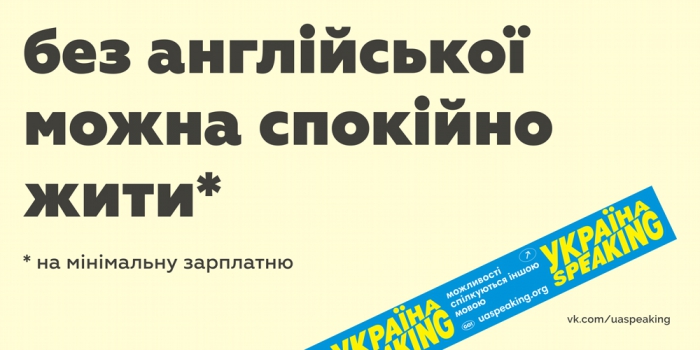 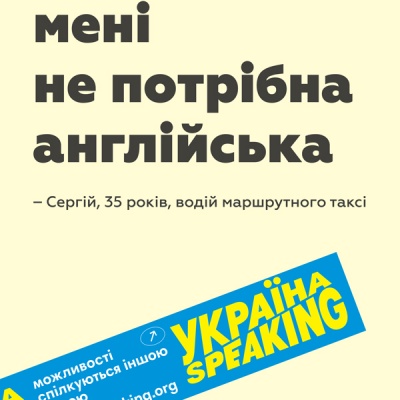 ВІДЕО-РОЛИКИ МОЖНА ПЕРЕГЛЯНУТИ ЗА ПОСИЛАННЯМ: https://www.youtube.com/watch?v=4Pp4qFpcLiM
соціальна антикорупційна реклама (2016 рік)
Співробітники Havas Worldwide Ukraine спільно з Transparency International та anticorruption.in.ua спеціально розробили оригінальну соціальну рекламу по боротьбі з корупцією.
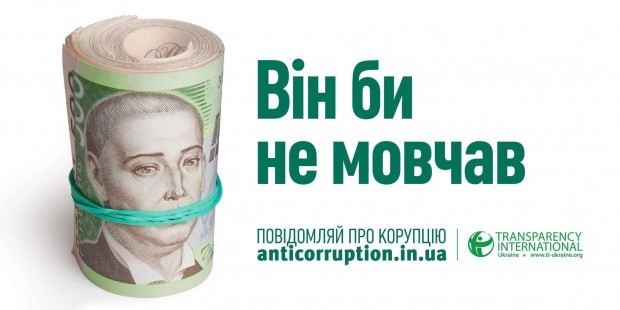 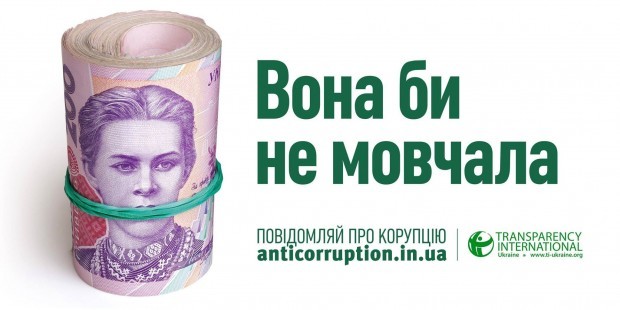 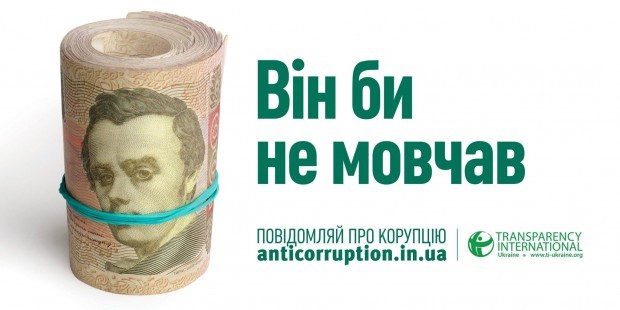 проект «#ThisAbility» (2015 рік)
20 листопада 2015 року делегація ЄС в Україні у співпраці з Дитячим фондом ООН (ЮНІСЕФ) та Національною Асамблеєю інвалідів України (НАІУ)  представили проект «#ThisAbility», спрямований на вирішення питань соціальної інклюзії в Україні.
Комунікаційна кампанія «#ThisAbility: Бачити спершу Дитину, потім інвалідність» спрямована на підвищення рівня прийняття та толерантності до дітей з інвалідністю. Вона має на меті показати, що всі діти, навіть найбільш уразливі, повинні та мають змогу бути невід’ємною частиною життя своїх громад.
В рамках проекту було проведено конкурс на встановлення інклюзивних майданчиків, та отримано більше 200 заяв від різних громад з усієї України.
У результаті 4 переможці конкурсу, а саме Львівський Центральний парк ім. Б. Хмельницького; Бердичівська міська рада (Житомирська область); Красноармійська міська рада (Донецька область); Перебиковецька сільська рада (Чернівецька область), найближчим часом обладнають інклюзивні дитячі майданчики за підтримки ЮНІСЕФ та ЄС.
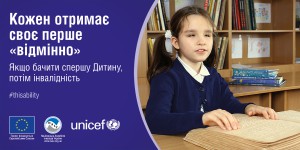 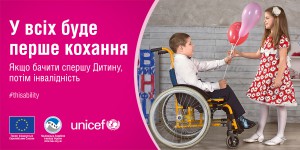 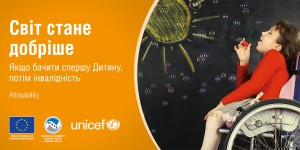 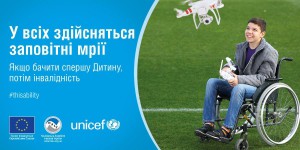 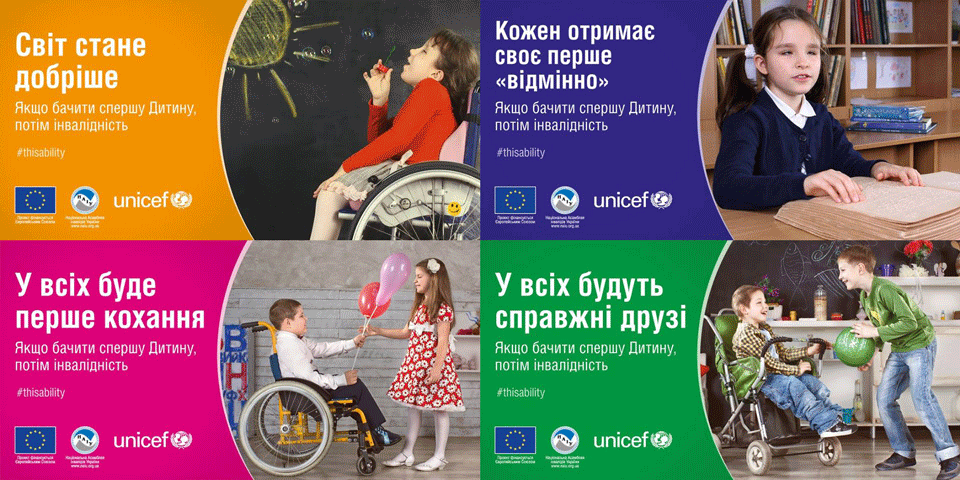 в листопаді 2013 року була запущена соціальна рекламна кампанія «Зупинимо гепатит разом»
Gallery Plus, один з найбільших операторів зовнішньої реклами України, стала основним партнером ООН з протидії поширенню гепатиту серед жителів Києва.
Ініціатором соціальної реклами виступила Асоціації Зовнішньої Реклами в Україні (АНРУ). 
Основною метою рекламної кампанії було максимальне інформування городян про необхідність профілактики гепатиту.
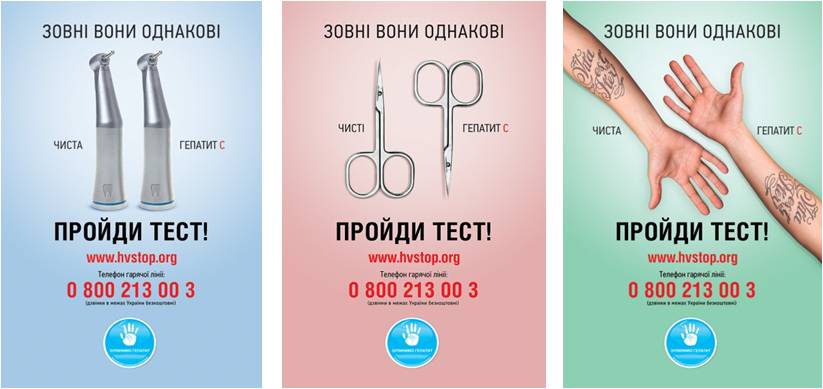 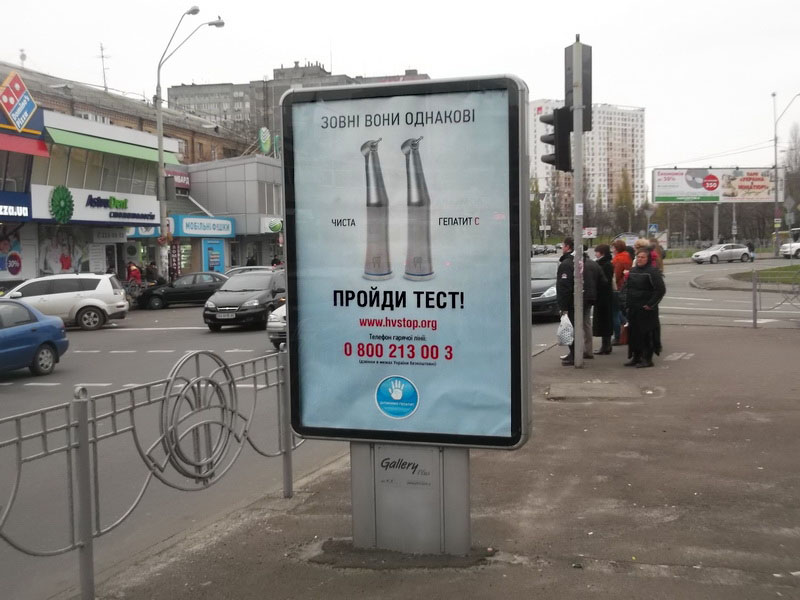 соціальна реклама Молодіжної мобілізаційної кампанії «Твій Голос» (2014 рік)
За підтримки Фонду «Освітні ініціативи», Біржі соціальної реклами та креативного агентства «Cheil Україна» стартувала соціальна рекламна кампанія молодіжної ініціативи «Твій Голос» - «користуйся голосом!».

Головне завдання кампанії - мотивувати молодь користуватися своїм голосом як під час виборів, так і після них. Реклама закликає молодих людей у ​​віці 18-29 років задуматися над тим, що саме їх голос вирішує майбутнє.
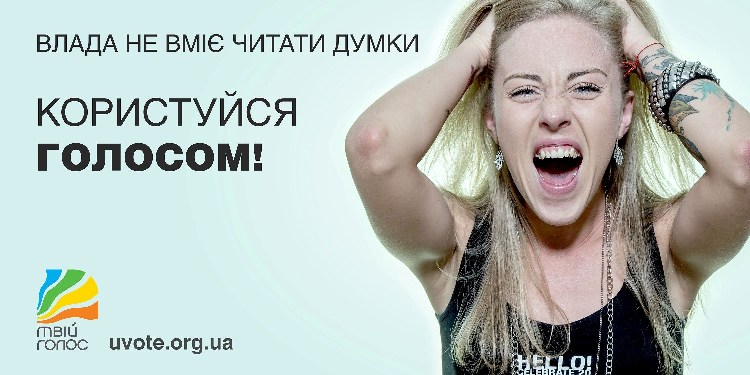 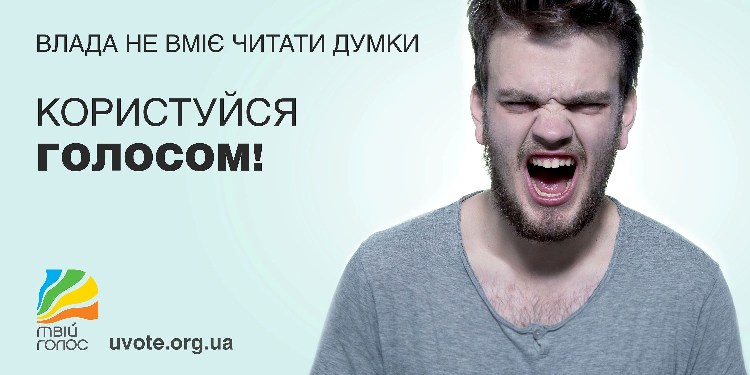 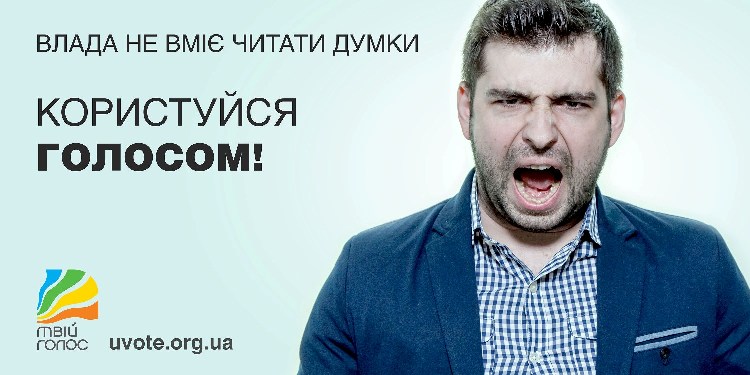 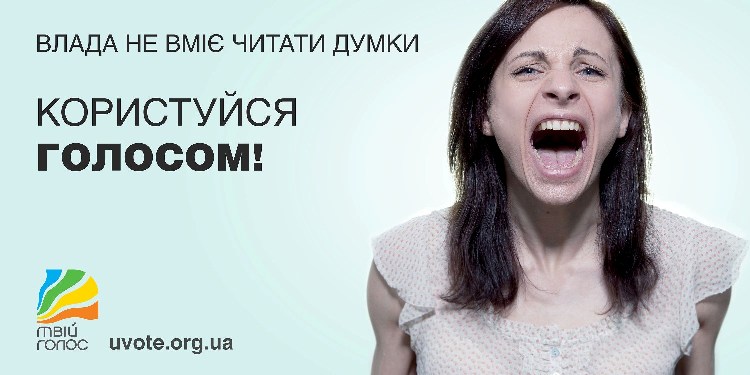 Соціальна кампанія «Я хохол» (2016 рік)
Розробники ідеї - Асоціація зовнішньої реклами Кременчука та місцева компанія «Рекламний центр на Московській».
Загалом же головний задум кампанії полягав у тому, щоби донести, що Україна – велика країна.
Ця рекламна кампанія викликала багато негативних думок у споживачів, але ж розробники ідеї пояснили, що «просто обіграли розмір XXL».
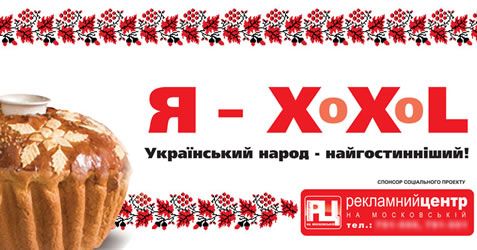 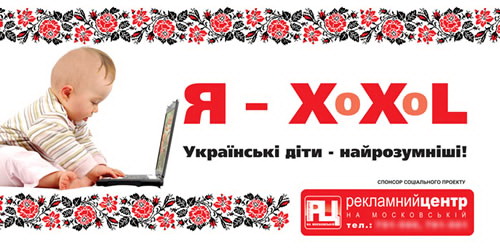 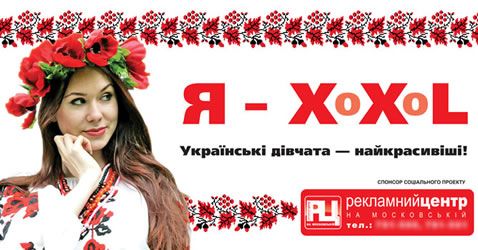 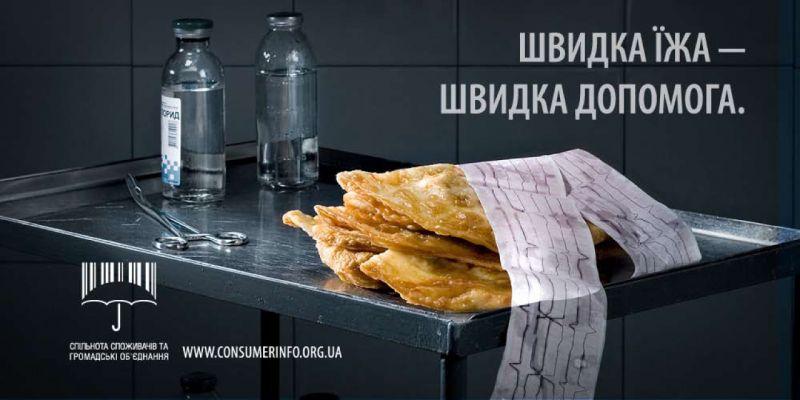 В рамках проекта  (2008) «Сообщество потребителей и общественные объединения», который финансируется Европейским Союзом и Программой развития ООН в Украине, стартует кампания противодействия недобросовестной рекламе и продвижению нездоровой еды.
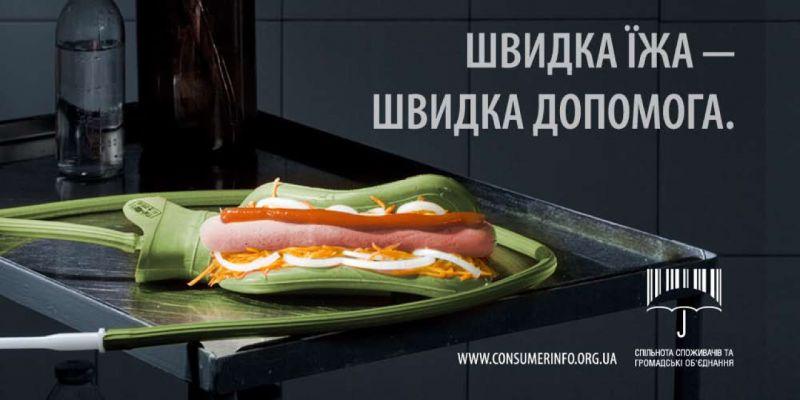 Чтобы отучить граждан от нездоровой пищи, предусмотрена глобальная разъяснительная работа. А начнут — с социальной рекламы. Образцы новых бигбордов, которые скоро появятся на улицах Киева и других крупных городов, были представлены на пресс-конференции по случаю начала акции:
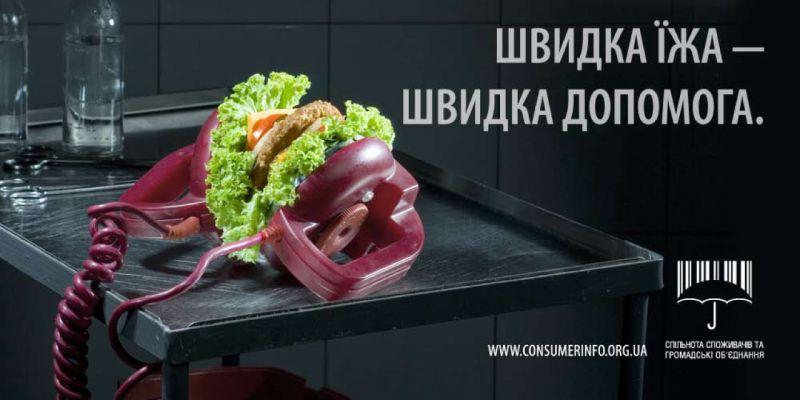 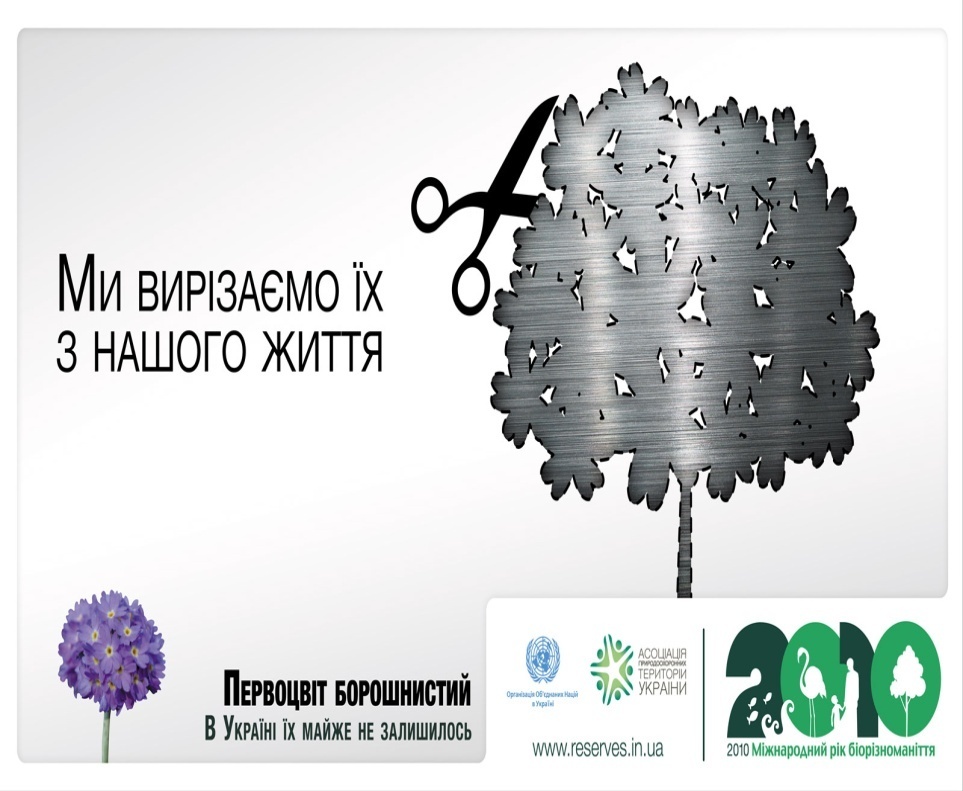 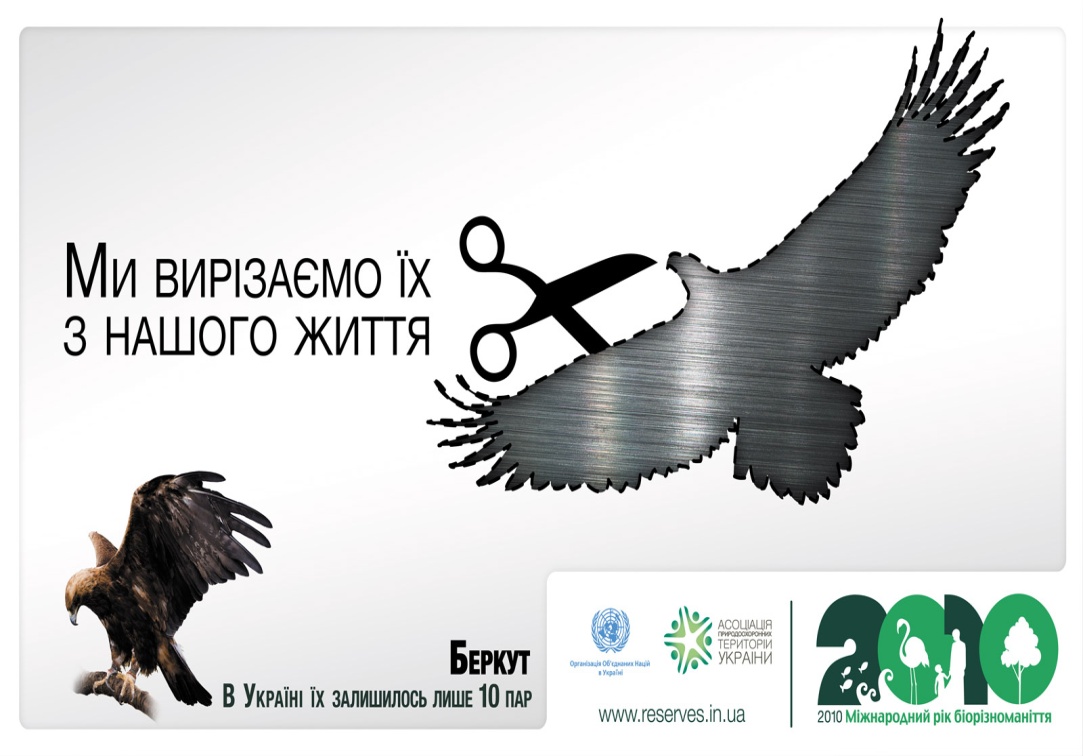